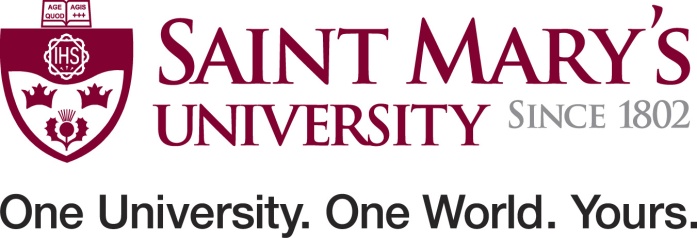 Pension Committee Self-Assessment
Saint Mary’s University Pension PlanFor the year ended March 31, 2017
Pension Committee Self-assessment
The Saint Mary’s University Pension Committee (the Administrator of the Pension Plan) has adopted the Governance Self-Assessment Questionnaire recommended by the Canadian Association of Pension Supervisory Authorities (CAPSA). This is intended to help assess how successfully the SMU pension plan follows effective governance principles.  

The questionnaire will be used to determine which principles have already been instituted and which steps to take to improve the governance of the SMU Pension Plan. When we answer a question Yes, this tool will document the sources of the answer. When the answer is No, we note the areas that need more work to change the response to Yes. The completed questionnaire does not have to be filed with the pension regulator, but will be made available to SMU plan members and kept on file for future reference.
CAPSA Pension Plan Governance Guidelines
Principle 1:  	Fiduciary responsibility
Principle 2:  	Governance objectives
Principle 3:  	Roles and responsibilities
Principle 4:  	Performance measures
Principle 5:  	Knowledge and skills
Principle 6:  	Access to information
Principle 7:  	Risk management
Principle 8:  	Oversight and compliance
Principle 9:  	Transparency and accountability
Principle 10:	Code of conduct and conflict of interest
Principle 11:	Governance review
2
CAPSA Assessment – Fiduciary Responsibility
A fiduciary relationship exists when a plan administrator and/or any delegates can exercise discretionary power to affect members’ or beneficiaries’ interests. The greater the discretionary powers of the fiduciaries, the greater their fiduciary duties. The plan administrator and delegates must act in good faith and in the best interests of plan members, beneficiaries and other stakeholders of the pension plan when carrying out their fiduciary responsibilities.
In its fiduciary role, the plan administrator’s responsibilities include treating members and beneficiaries impartially,
acting with the care, skill and diligence of a prudent person, interpreting the plan terms fairly, impartially and in good faith, preventing personal interests from conflicting with those of the plan, and within the scope of its authority, ensuring that members and beneficiaries receive promised benefits and all the information to which they are entitled.
Comments/Reference/Actions:

  A formal Fiduciary Duty statement has been adopted
  A formal Conflict of Interest Policy has been adopted
  Plan Text amendment filed and approved by Superintendent
  Administered the Plan in compliance with its provisions
  Verified that contributions are made on a timely basis
  Pension Committee members demonstrate broad interest
  Pension Committee members demonstrate impartiality
  Committee members serve without remuneration from the Plan
  Discussed Committee fiduciary duty 
  Pension documentation and Committee minutes posted on website
Comments/Reference/Actions:

  	All the “players” have been identified: Members, Sponsor, 	Administrator, Canada Revenue Agency, Superintendent of 	Pensions, Unions, Recordkeeper, Investment Managers, 	Consultants, Internal Service Providers and Lawyer
  	The Pension Committee manages all these relationships with a 	standard of care, diligence and skill that a person of ordinary 	prudence would exercise in dealing with the property of others
  	Joint governance system established by Board of Governors
  	Periodic reporting by the Chair to the SMU Finance Committee
  	Annual  reporting of self-assessment to the Board of Governors
Has there been an identification of fiduciary and other responsibilities to plan members and beneficiaries?

 Yes
      No
Has there been an identification of responsibilities to other stakeholders, noting any that are fiduciary?

 Yes
      No
3
CAPSA Assessment – Governance Objectives
The plan administrator determines plan governance objectives, which provide the framework and standards for the oversight, management and administration of the pension plan and its pension fund. The objectives, which should be clearly documented, should build on any of the plan sponsor’s objectives for the pension plan, as well as on the plan terms and regulatory requirements. Pension plan governance objectives help develop effective governance practices leading to the efficient and successful operation of the pension plan.
Comments/Reference/Actions:
  Joint governance statement formalized and approved    - University acts as overseer    - Pension Committee acts as Administrator
  Mission and goals documented and approved (updated Mission Statement and Governance Statement (Sept.2009)
  Terms of reference established and approved
  Organizational structure approved    
  Analysis completed to ensure compliance with CAP Guidelines of the Joint Forum of Financial Market Regulators
  Updated the various governance documents to reflect the single pension committee structure
  Pension Plan design is under review -  this item is ongoing
Some portions of plan design are outside of the scope of the Pension Committee (contribution rates, collective bargaining)
Are there established governance objectives for the oversight, management and administration of the plan?

 Yes 
        No
4
CAPSA Assessment – Roles and Responsibilities
The plan Administrator:
-	is expected to oversee and assume responsibility for the pension plan, but is not expected to manage the plan	on a day-to-day basis
-	may delegate operational management tasks, but is ultimately responsible and accountable for managing the plan 	and for selecting and monitoring the actions of delegates and committees
-	should ensure that the pension governance structure, roles and responsibilities, accountability and reporting 	relationships (i.e. chain of delegation) are clearly documented and communicated to all participants in the 	governance process. When the same person performs both pension plan governance and corporate functions, there
	must be a clear recognition and understanding of the different roles and responsibilities of each function.
Comments/Reference/Actions:
The Pension Committee assumed the role of Administrator     per Board of Governors resolution dated March 29, 1999
  Role and Responsibility statements are included in the Pension    Governance Statement adopted for the SMU Pension Plan
  Day to day activities delegated to SLF and SMU management
  SMU VP Finance and Administration also acts, ex officio, as 
     Chair of the Pension Committee; role of the Chair specified in 
     the Pension Committee Terms of Reference
Comments/Reference/Actions:
  Engaged Sun Life Financial as recordkeeper under contract    
Management services
Plan member records and statements
Customer service helpline 
Internet site
Interactive software
  Recordkeeper Selection and Monitoring Policy approved 2016
  Fees and service agreement in place
  Policy on Delegation of Plan Functions to the University approved 2016 
  Performance of agents reviewed during the year
  Obtained compliance certificate from SLF
Has there been an identification of roles and responsibilities, including any necessary delegation, for the effective governance of the pension plan?

 Yes
      No
Are there clearly documented expectations for the Administrator and each of its delegates?


 Yes
      No
5
CAPSA Assessment – Performance Measures
The plan administrator is responsible for regularly monitoring the performance of all key decision makers and evaluating them against established performance measures. The plan administrator should report the results to appropriate
stakeholders, and regularly review performance measures themselves. Since performance evaluations need to be based
on impartial assessments, the plan administrator may require independent professional advice. The plan administrator should direct recommendations for change to the group that the decision-makers are accountable to. The plan
administrator is responsible for establishing procedures with follow-up actions to correct inadequate performance.
Comments/Reference/Actions:

  Comprehensive investment policy approved, with performance    benchmarks regularly reviewed 
  Independent performance monitor engaged, Mercer Consulting
  Qualitative assessment of investment managers reviewed
Comments/Reference/Actions:

  Periodic review of SIP&G (completed in 2015)	
Asset mix
Fund performance objectives
Qualitative criteria (adherence to mandate, personnel, etc.)
Benchmarking
Peer group comparisons
  Investment monitoring annually; reported to University and Plan Members
  Investment fees monitoring bi-annually and reported as above
  Ongoing due diligence reports from Mercer on Investment Managers
  Regular budget reporting to Pension Committee from Financial Services
Are there clear measures for assessing the performance of all participants in the governance process who have decision-making authority?

 Yes
      No
Is there regular performance monitoring, review and a remedial process for all participants in the governance process who have decision-making authority?

 Yes
      No
6
CAPSA Assessment – Knowledge and Skills
The plan administrator is ultimately responsible for the governance of the pension plan. The plan administrator may get help from others to meet the obligations of this role. The administrator, delegates and committees in the governance
structure should together possess and apply the knowledge and skills to fulfill governance responsibilities. The plan administrator should be provided with appropriate training and ongoing education, as required.
Comments/Reference/Actions:

  Committee resources – there exists a cross-functional team that    approximates the actual membership; skills are quite diverse
  Internal support resources – the university provides the Committee    Chair as well as management from Human Resources and    Financial Services
  External support resources – the Committee regularly obtains    advice and support from SLF (member services) and Mercer    (investment services and pension counsel)
  Taken as a whole, there are sufficient knowledge and skills to     manage the pension plan
  Ongoing, regular meetings of the Pension Committee provide    oversight for identifying knowledge and skills needed.
Comments/Reference/Actions:

  Four standing sub-committee established to address strategic areas,  	with regular advice to the Pension Committee
  Investment
  Internal agents
  External agents
  Education
  Periodic training provided for pension committee members
  Use of agents (with expertise) at every pension committee meeting
  Large number of pension education sessions offered during the year
  Survey of members at AGM to develop education topics
  Actions taken in response to  survey of members undertaken in 2011
  Developed/delivered orientation program for new Committee members
  Annual review performed for SMU management performing pension        	duties, as well as for all external agents.
Is there an ongoing process to identify the knowledge and skills needed for the effective governance of the pension plan?

 Yes
      No
Is there a process to fill gaps in knowledge and skills?

 Yes
      No
7
CAPSA Assessment – Access to Information
Processes should exist so that the plan administrator and any delegates, as required, receive appropriate, current, accurate, and complete information to enable them to perform their responsibilities effectively.
Comments/Reference/Actions:

  Pension Committee has identified information requirements    with an agenda checklist to help discharge responsibilities 
  Professional pension consultants employed to advise the    Pension Committee on requirements and to provide information
  Information requirements of internal delegates outlined in    the approved Policy on Delegation of Plan Functions to University
Comments/Reference/Actions:

  All Pension Committee members have password-protected access to    the SMU Sponsor Website maintained by SLF
  All Pension Plan members have open access to the SMU Pension    Plan Website maintained by the Human Resources Department
  Information required by the Pension Committee is facilitated by    the Chair of the Committee and the HR Department, using external    advisors as required to ensure accurate, timely response 
  Document Retention Policy approved in 2016
Has the Administrator and, as required, the delegates defined the information necessary to discharge responsibilities?

 Yes
      No
Is there a process in place for obtaining this information accurately, quickly, clearly and in a suitable format?

 Yes
      No
8
CAPSA Assessment – Risk Management
(a) Internal control framework
The internal control framework should ensure that risks are addressed and appropriate controls are in place. The plan administrator should understand and approve the framework and the written internal control policies. While the
framework may vary depending on the plan type, it should include policies on documentation, record keeping, costing, funding, fund investment, expense control, benefits administration, outsourcing, compliance, and communication.
(b) Fees
The plan administrator should monitor and assess the reasonableness and competitiveness of any fees charged to the plan or paid by members.
(c) Delinquency control
The plan administrator should establish a delinquency control program with procedures for collecting unpaid contributions and data, and solutions for non-compliance.
Comments/Reference/Actions:

  Pension Plan risks include:
  Fiduciary risk
  Investment risk
  Member/investment risk mismatch, incl. default investment option
  Operations risk
  Legal risk
  Committee Agenda Checklist controls delinquency by requiring    staff to report to the Committee whether remittance of required    contributions was within statutory time limits
  Committee obtained a copy of the record-keeper’s service auditor’s     report (CSAE 3416 Report)
Comments/Reference/Actions:
  Ongoing, regular meetings of the Pension Committee provides    oversight for risk management.
  Insurance in place to cover $30 million per occurrence
  Each member of the Pension Committee has been    indemnified by the University
  On-line and paper-based tools provided for member investment    decision-making considering risk
  Obtained Mercer report on Member Allocation of Assets in conjunction     with the annual Monitor report (compared to previous report)
  SMU provides adequate budget each year for operations
  Legal advice obtained by the Pension Committee as required
Has the Administrator identified the pension plan’s risks?

 Yes
      No
Is there a process to manage these risks?

 Yes
      No
9
CAPSA Assessment – Oversight and Compliance
Every pension plan needs documented processes and standards to enable compliance with legislative requirements. This also ensures all administrative functions, including calculating, paying and receiving contributions and pension
benefits or values, fall within the plan terms, plan administrative policies, and legislative requirements.
Comments/Reference/Actions:

  Requirements have been identified:
Pension Benefits Act and Regulations
Income Tax Act
Ensuring that the Plan is administered in accordance with the documents filed with the Superintendent of Pensions	
Regulatory guidelines
CAPSA guidelines (Can. Assoc. Pension Supervisory Auth.)
CAP guidelines (Joint Forum of Financial Market Regulators)
Comments/Reference/Actions:

  	Committee has approved a Macro Agenda Checklist to guide 	agenda items (and verifies that all items on the checklist have been                 performed) for the following areas:
Legislative compliance
Monitoring investment options and management
Stakeholder communication and member education
Governance  
 Delegation of Pension Plan Functions documents  
 Committee meetings occur regularly 
4 meetings since last report
85% attendance of Pension Committee members
100% attendance of Pension Consultant
92% attendance of internal support staff
100% attendance of Committee Chair
  	Decisions documented in minutes and approved
  	The university facilitates contractual arrangements
Have the legislative requirements, documents and policies that apply to the pension plan been identified?

 Yes
      No
Is there a mechanism to ensure compliance with legislative requirements and pension plan administrative policies?

 Yes
      No
10
CAPSA Assessment – Transparency and Accountability
(a) Communication policy: plan members and beneficiaries
A communication policy should be established for the pension plan. The policy should provide for the disclosure of governance-related information to members and beneficiaries. At a minimum, this should include the information required by statute. Communication should be appropriate, timely, accurate, complete, consistent, cost-effective, and accessible to promote members’ and beneficiaries’ confidence in the governance process. The plan administrator needs to consider appropriate information disclosure to members about the benefits, risks, and responsibilities of membership in the plan. The plan administrator should give sufficient information to members for them to make informed decisions about their pension plan options.
(b) Plan member and beneficiary concerns
Pension plan members and beneficiaries have a right to voice their concerns and have them addressed quickly.
The administrator should arrange for capable parties to address member inquiries and complaints, and create effective conflict resolution procedures to handle disagreements.
Comments/Reference/Actions:

  Plan Member Communications Policy approved 2016
  Member sign-up process
  New member orientation sessions
  Periodic updates from Chair
  Annual General Meeting of Pension Plan Members each June
  Pension plan website contains governance information
Comments/Reference/Actions:

  Questions and comments invited before and at the AGM of    Pension Plan Members
  Text provided to Plan Members on their responsibilities	
  Process for questions and complaints explained to all new hires
   Process for questions and complaints explained on HR website      beginning (Oct 2011)
Is there an explanation of the pension plan’s governance process to plan members, beneficiaries and stakeholders?

 Yes
      No
Has there been an explanation to plan members and beneficiaries of the process that will be used to address questions and complaints?

  Yes
      No
11
CAPSA Assessment – Code of Conduct
The plan administrator should establish a code of conduct for both the plan administrator and its delegates. The code of conduct should set out required behaviour, establish a control procedure for conflicts of interest and provide for due
process and a dispute resolution mechanism. The plan administrator should always behave in a manner that reflects its fiduciary and other obligations. To ensure the code of conduct is effective, and that it also applies to delegates, the
plan administrator should set up a review process. The policy should address both actual conflicts and the appearance of conflicts.
Comments/Reference/Actions:

  Statutory requirements dictate standard of care
  There is a standard of care clause in the approved      Policy on Delegation of Plan Functions to the University
Comments/Reference/Actions:

  Statutory requirements dictate conflict of interest
  There is a Conflict of Interest clause in the Pension Committee    Terms of Reference
  There is a Conflict of Interest clause in the approved      Policy on Delegation of Plan Functions to the University
  There is a Conflict of Interest clause in the Statement of Investment      	Policies and Goals
Is there a code of conduct that sets out the required behaviour for the Administrator and delegates?

 Yes
      No
Is there a conflict of interest policy to deal with actual or perceived conflicts of interest of the Administrator and delegates?

 Yes
      No
12
CAPSA Assessment – Governance Review
The plan administrator should periodically review governance practices to assess their effectiveness compared to the pension plan’s stated governance objectives. The administrator may wish to report the results of the self-assessment exercise, including any resulting changes in policies, procedures and practices to pension plan members, beneficiaries, delegates and other stakeholders. Every pension plan should have a method of regularly assessing the plan administrator’s performance and the governance structure of the pension plan. After each review, the plan administrator should modify the governance structure and the policies and practices, as required, to enhance effectiveness. Plan administrators may wish to seek independent professional advice to ensure impartiality for their self-assessment.
Comments/Reference/Actions:

  Annual self-assessment by the Pension Committee    - this self-assessment for the fiscal year ended March 31, 2017
  CAPSA guidelines used as model – all sample questions addressed

  Reported the results of the self-assessment exercise, including any resulting changes in policies, procedures and practices to pension plan members, beneficiaries, delegates and other stakeholders.
Comments/Reference/Actions:

  Per the governance statement - If at any time the Board of Governors is not satisfied that the Committee is discharging its responsibilities appropriately, the Board has the authority and responsibility to lead the resolution in consultation with the Committee, including possible changes in the governance structure.

  The Pension Committee uses external pension consultant to provide     advice to resolve any inconsistencies or inadequacies in the plan’s      governance.

  Pension Committee and other stakeholder review of the annual     committee self-assessment.

  Annual report given to the Board of Governors.
Is there an established process for regularly reviewing pension plan governance?

 Yes
      No
Is there an effective process to resolve any inconsistencies or inadequacies in the plan’s governance?

 Yes
      No
13